Mobility 2050 Necesita Tu Aportación
Map Your Experience
 En Linea, A Toda Hora
Encuesta Tiempo Limitado 
Abierta Durante el año 2024
www.nctcog.org/M50
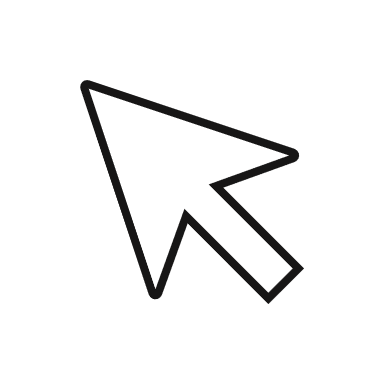